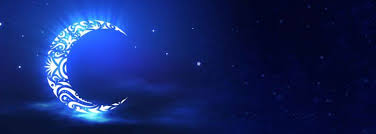 Ramadan
Sawm (Fasting)
The 4th Pillar of Islam
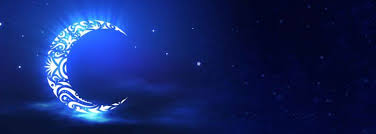 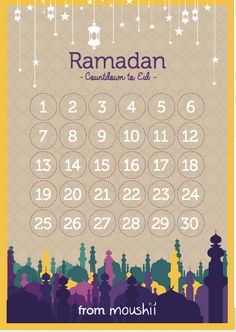 Ramadan is the most important month in 
the Islamic Calendar.

It is the 9th month of their Calendar. 
The Islamic Calendar is based on the 
phases of the moon. As a result it does
not start on the same day every year.
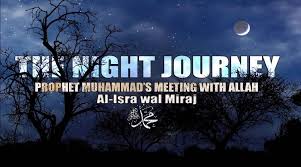 Prophet Muhammad
Ramadan is believed to happen around the time when the Prophet Muhammad was visited by the Angel Gabriel and was sent on his Night Journey. 
After this he wrote the Quran.
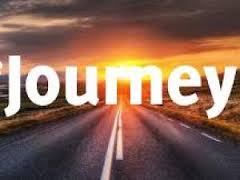 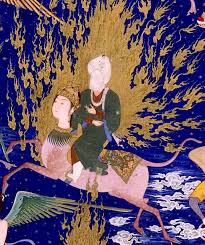 During Ramadan Muslims fast from Sunrise to Sunset.
From Sunrise to Sunset
Only those who are healthy and at the right age are allowed to fast.
As well as giving up food and drink they also focus on being better people.
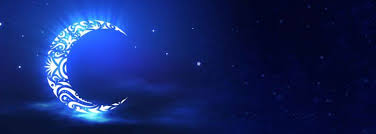 Answer Questions on Worksheet
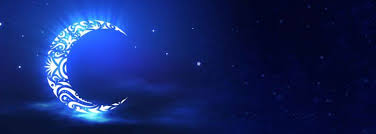 EiD Al-Fitr
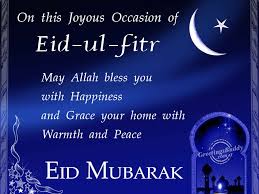 Ramadan ends with a big celebration called Eid Al- Fitr
In English it is The Feast of Fast-Breaking.
It lasts for 3 days.
Families and friends celebrate with a big feast and exchange gifts.
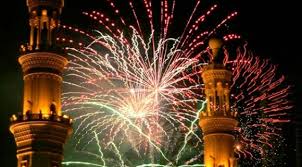 Video Link: https://www.truetube.co.uk/film/my-faith-eid